Chemical Safety Labels
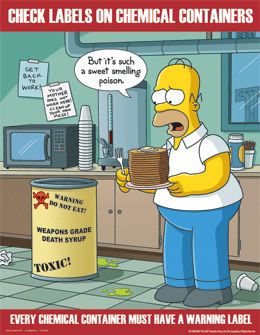 NFPA- National Fire Protection Assoc.
MSDS – Material Safety Data Sheets
NFPA Label
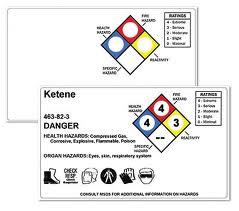 Emergency response.
Color codes for safety concern.
Numerical scale for degree of hazard.
NFPA Label
Emergency response.
Color codes for safety concern.
Blue:  Health (toxicity)
Red:  Flammability
Yellow:  Reactivity (explosiveness)
White:  other specific hazards, i.e. radioactive

Numerical scale for degree of hazard.
NFPA Label
Emergency response.
Color codes for safety concern.
Numerical scale for degree of hazard.

		scale:  0  – 4
(minimal)  (extreme)
MSDS Label(material safety Data sheet)
Occupational hazard (repeat exposure)
Similar scale to NFPA but more conservative due to exposure rate.
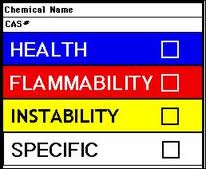 Your assignment:
Prepare an NFPA label from a MSDS sheet.  
Include: Chemical Name, formula and other interesting facts.